Актуальные вопросыформирования и подготовки  резерва управленческих кадров для  муниципальных образовательных организаций Томской области
Подготовка резерва управленческих кадров: проблемы и перспективы
Автор: Кадышева Е.Г., ст. преподаватель КУО ТОИПКРО, kadysheva@edu.tomsk.ru
Значение, актуальность
Системность,  целенаправленность
Основные функции и задачи
Квалификационные требования к кандидатам в резерв
?
Коллегиальный орган
Квалификационные требования к должности руководителя ОО
Резерв управленческих кадров
В соответствии с рекомендациями ДОО ТО обновлена нормативная база в 10 М.О;
По итогам 2020 года:
 - 12 актуальных вакантных должностей руководителей ОО в 5-ти М.О;
13 прогнозных вакансий на 2020-2021 уч.год.
подготовка резерва осуществлялась в 12-ти М.О;
назначение из резерва на руководящие должности в 13-ти М.О.
По региону оценка эффективности средняя – 47% от общего числа назначений (от 30 до 50 %).
Изменения в нормативной базе
Изменения в нормативной базе
Оценочный инструментарий целевой модели аттестации руководителей общеобразовательных организаций
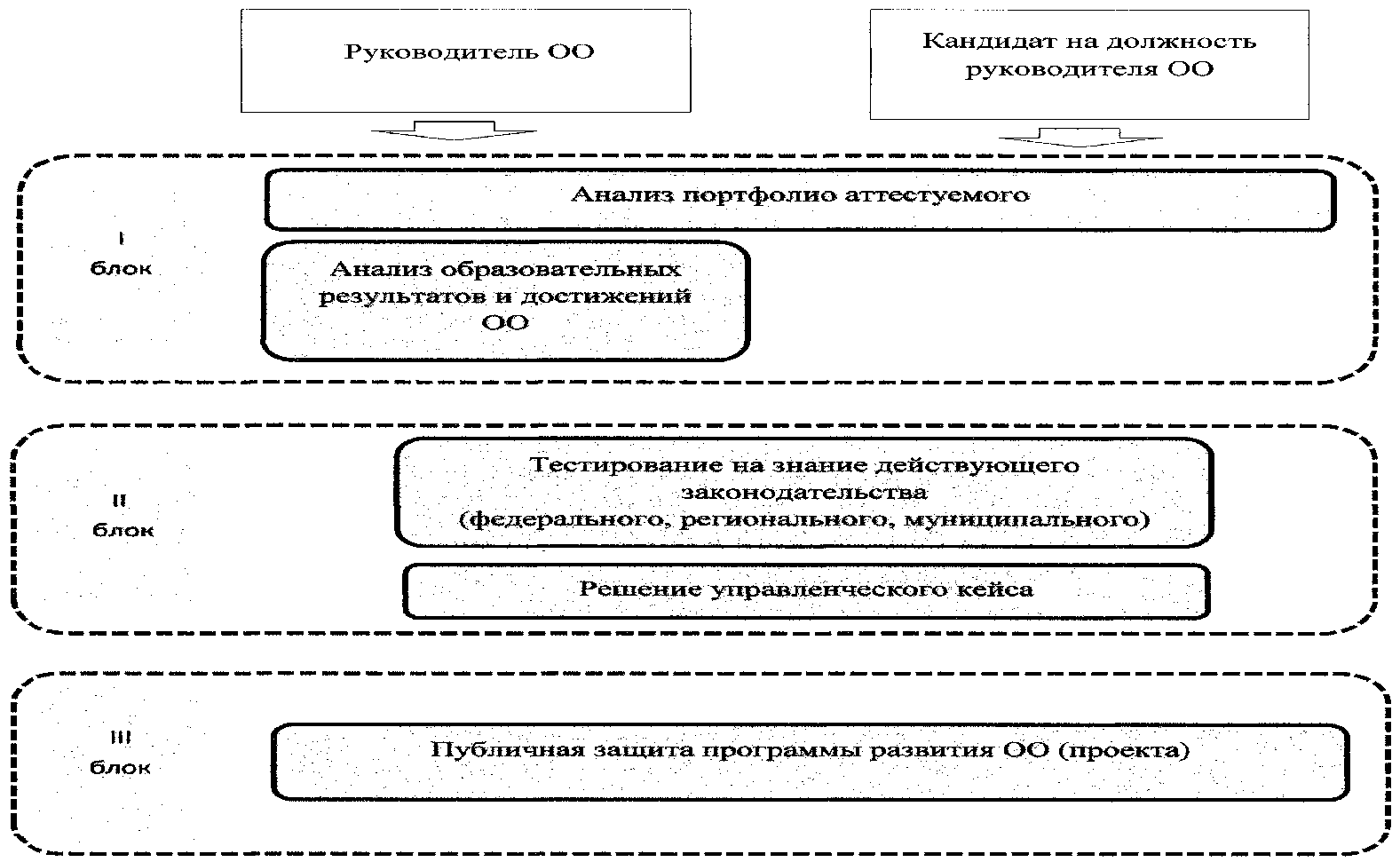 I блок
II блок
III блок
Схема целевой модели аттестации руководителей общеобразовательных организаций
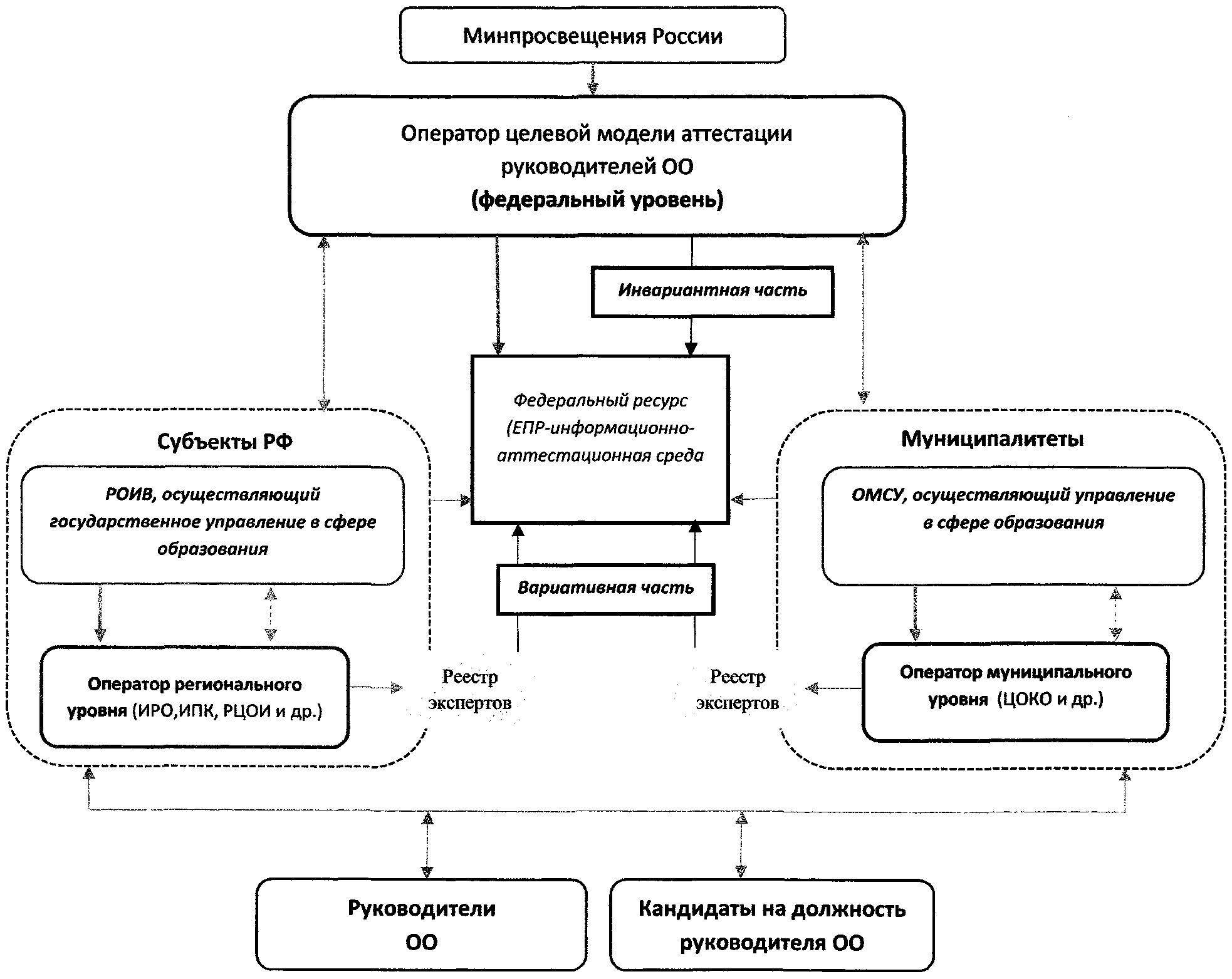 !
Резерв управленческих кадров
Кадровый резерв – инструмент управления персоналом
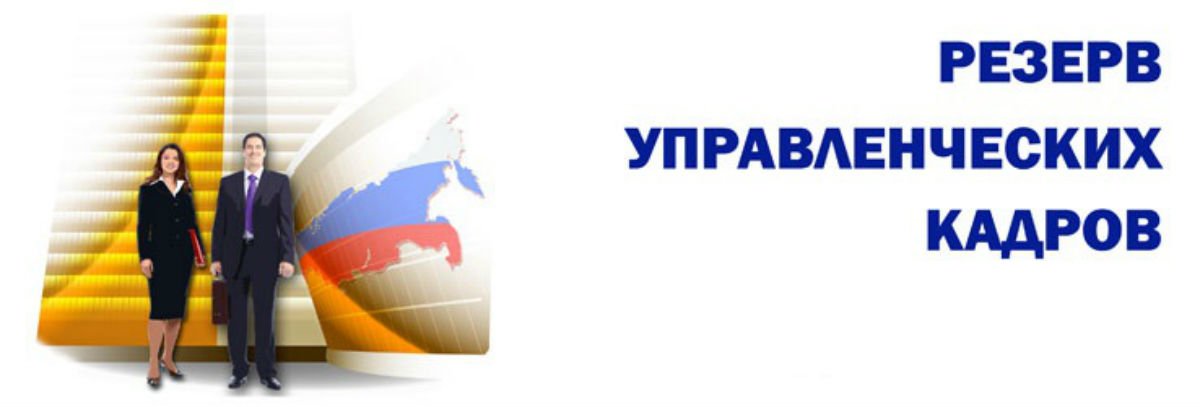 Единая база данных
Фрагмент сводной таблицы показателей
Маршрут доступа информации  на сайте ТОИПКРО
Мониторинги

Единая база данных
Информация на сайте ТОИПКРО
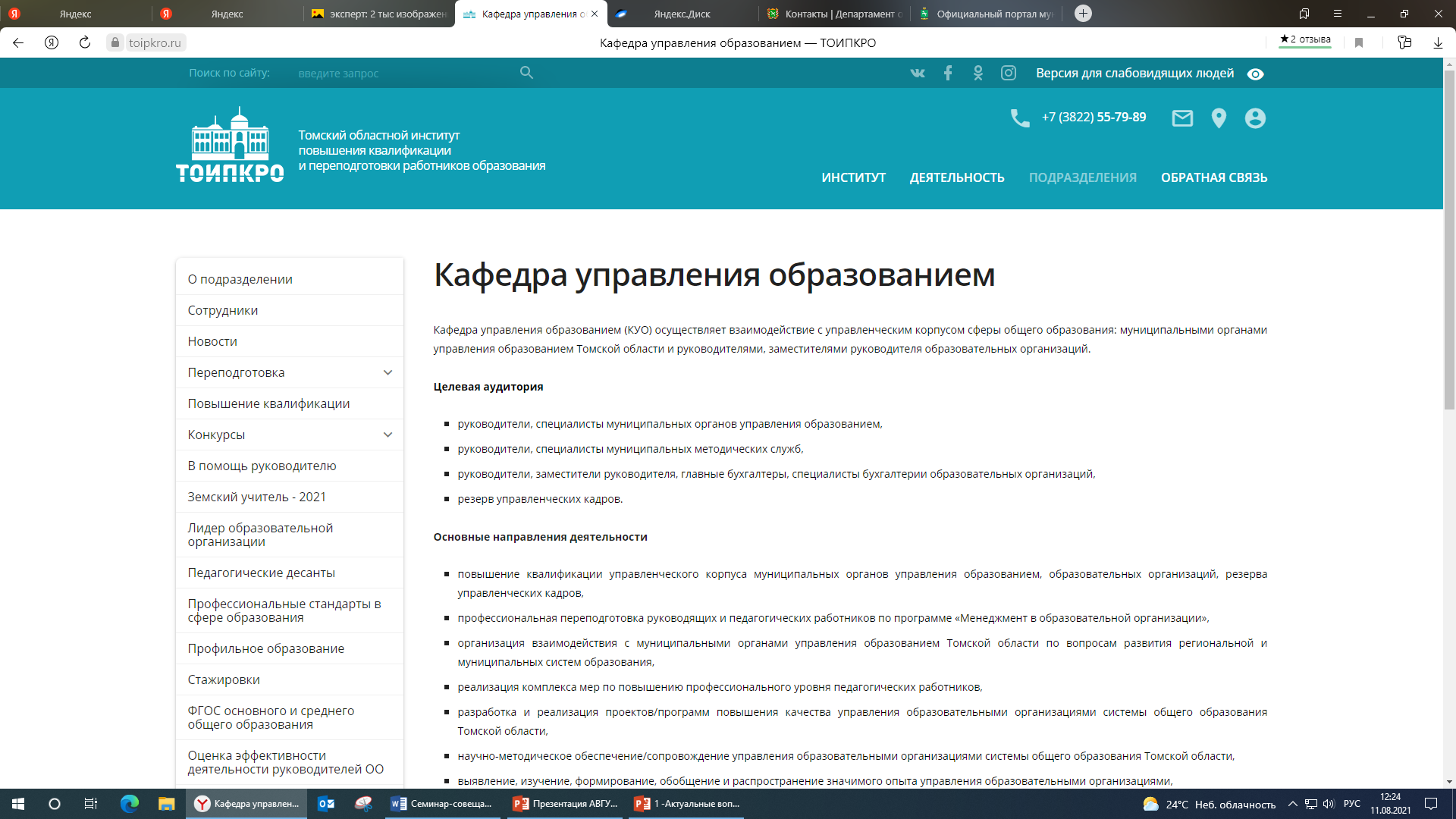 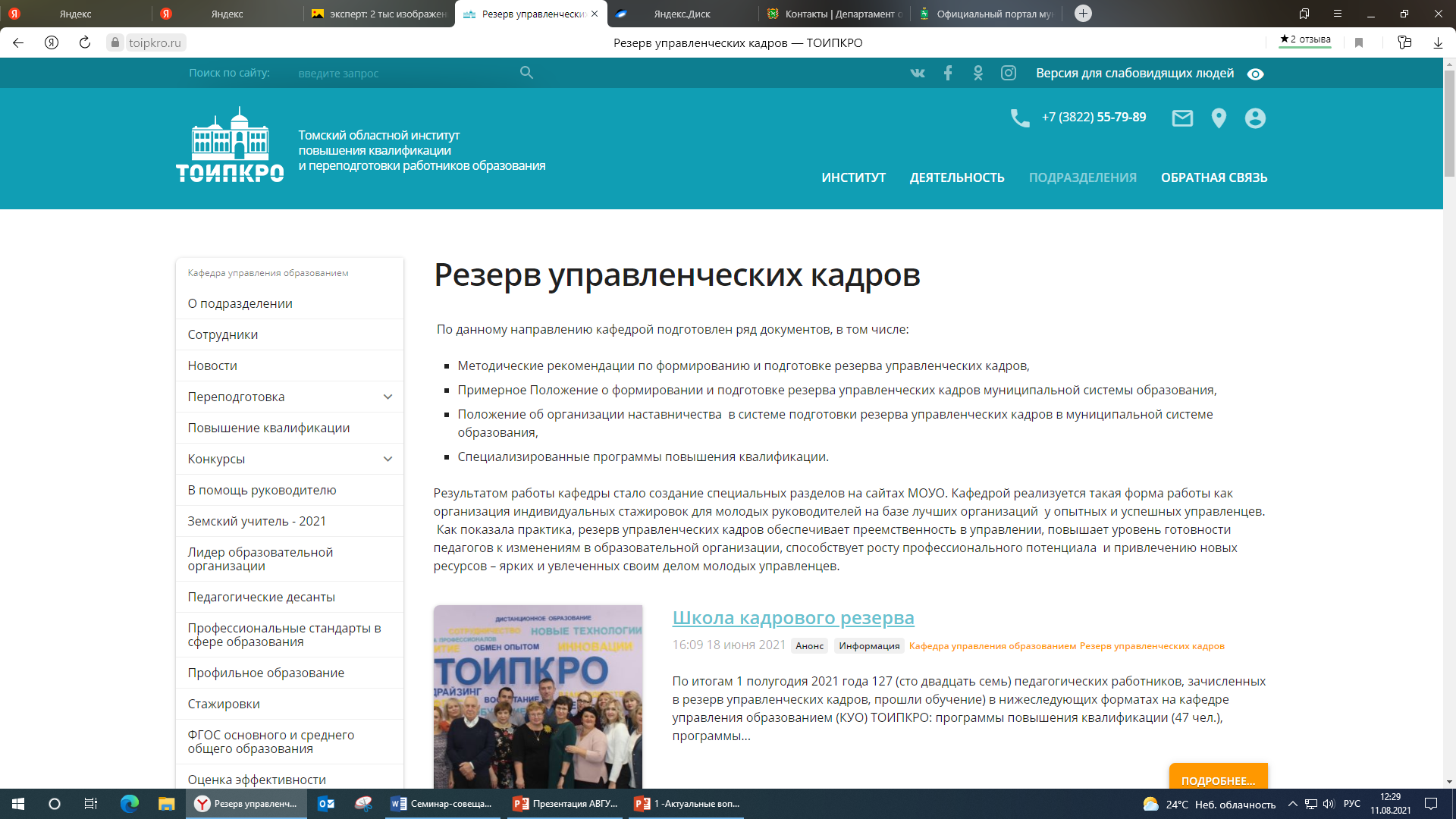 Подготовка резерва управленческих кадров
Документы, регламентирующие подготовку резерва
Программы подготовки
План работы с резервом управленческих кадров
Индивидуальные планы развития
Внутренние методы обучения
Консультации специалистов
Семинары, стажировки
Конференции, участие в работе над проектами
Работа в составе экспертных и рабочих групп, в том числе муниципального уровня, и.т.п.
Внешние методы обучения
Семинары, стажировки
Курсы повышения квалификации
Профессиональная переподготовка
Высшее профессиональное образование
Работа в составе экспертных и рабочих групп, в том числе регионального уровня, и.т.п.
Подготовка резерва управленческих кадров
По итогам 2020 года:
35% от общего числа, прошедших обучение,  получили дипломы о завершении высшего образования и профессиональной переподготовке – 29 человек, из них:
 высшее образование: ТГПУ – 9 человек, ТПУ – 2 человека, другие регионы- 1 чел., всего 12 человек;
профессиональная переподготовка: ТОИПКРО – 16 человек, другие регионы- 1 чел., всего – 17 человек.
65% от общего числа (53 человека), прошедших обучение, стали участниками КПП, семинаров. 
1 полугодие 2021 года:
47 человек – КПП на кафедре управления образованием;
74 человека – вебинар – «Основы лидерства»;
3 молодых руководителя – стажировка в г. Казань.
В планах 2022 года:
КПП «Школа кадрового резерва»
Показатели эффективности работы с резервом управленческих кадров
Показатель 1 – доля лиц, включенных в резерв управленческих кадров, прошедших обучение в течение календарного года, по отношению к общему количеству лиц, включенных в резерв в течение календарного года. Критерии  показателя: до 40%, - низкая эффективность; от 40 до 60% - средняя эффективность; от 60 до 80% - высокая эффективность; 100% - очень высокая эффективность;                                                                                      - 36%
Показатель 2 – доля целевых должностей, на которые назначены лица из резерва управленческих кадров, по отношению к ставших вакантными целевых должностей в течение календарного года. Рекомендуется устанавливать следующие значения (критерии) для показателя ЭфР2: при замещении из числа всех вакантных целевых должностей лицами из резерва управленческих кадров до 30% - низкая эффективность; от 30 до 50% - средняя эффективность; от 50 до 70% - высокая эффективность; свыше 70% - очень высокая эффективность.                                                                           - 47%
Модель управленческой готовности
Социальная направленность
Лидерская готовность
Стратегическое лидерство – способность формулировать
стратегические цели организации, видеть стратегические перспективы
деятельности и развития организационно-управленческих структур,
развивать и поддерживать энергетический и психологический потенциал
сотрудников, заражать их своими идеями. 
Настойчивость и целеустремленность – способность к преодолению сопротивления внешней среды при выполнении профессиональной и управленческой деятельности; умение добиваться 15 поставленной цели; способность доводить до конца начатые дела, вторично возвращаться к реализации процесса в случае его неудачного внедрения.
 Компетентности социального взаимодействия – готовность к конструктивному межличностному и социальному взаимодействию; владение умениями и навыками эффективных социальных коммуникаций; активность в социальных контактах; нацеленность на совместную деятельность, коллективную работу; способность учитывать мнения подчиненных и руководителей и позиции по тому или иному вопросу..
Менеджерская готовность
Управленческая компетентность – способность к планированию, организации, контролю, координации деятельности больших организационных структур; готовность к принятию самостоятельных управленческих решений, реализации менеджерских и административных функций.  
Компетентности самоуправления – стрессоустойчивость, выдержка; самообладание, уравновешенность; готовность к компромиссу; способность нести личную ответственность за собственные поступки, контролировать свои поступки, оценивать собственные результаты, объективно и рационально применять свои личностно-профессиональные ресурсы; способность к эффективной самоорганизации. 
Готовность к командной работе – ориентация на командное взаимодействие; готовность к внутреннему принятию поставленных организационных целей и задач; способность к организации совместной деятельности по решению управленческих вопросов; навыки бесконфликтного общения, взаимодействия с людьми с различными личностно-профессиональными особенностями; готовность к диалогу, обсуждению и принятию компромиссных решений.
Экспертная готовность
Масштабность мышления – способность видеть и анализировать проблемы не только с позиции занимаемой должности, но и в более широком организационном и социальном контексте.
Экспертная компетентность – способность к глубокому разностороннему и системному анализу профессиональных и управленческих проблем на основе имеющегося профессионального опыта и знаний. 
Готовность к саморазвитию – ориентация на непрерывное профессиональное и личное совершенствование; готовность и способность эффективно действовать в условиях изменений: способность воспринимать новую информацию, принимать решения в ограниченное время с ограниченным доступом к необходимой информации; готовность к взаимодействию с новыми людьми, а также к применению новых приемов и методов управления.
Резерв управленческих кадров
Целенаправленная подготовка
Мотивация персонала
Преемственность в управлении
Преимущества кадрового резерва
Укрепление имиджа
Мягкая адаптация
Быстрое закрытие вакансии
Приоритетные задачи:
Актуальные вопросыформирования и подготовки  резерва управленческих кадров для  муниципальных образовательных организаций Томской области
Подготовка резерва управленческих кадров: проблемы и перспективы
Автор: Кадышева Е.Г., ст. преподаватель КУО ТОИПКРО, kadysheva@edu.tomsk.ru